Fig. 2. The vertical distribution pattern of the species and temperature profiles. The pie charts indicate the ...
J Plankton Res, Volume 32, Issue 4, April 2010, Pages 441–456, https://doi.org/10.1093/plankt/fbp144
The content of this slide may be subject to copyright: please see the slide notes for details.
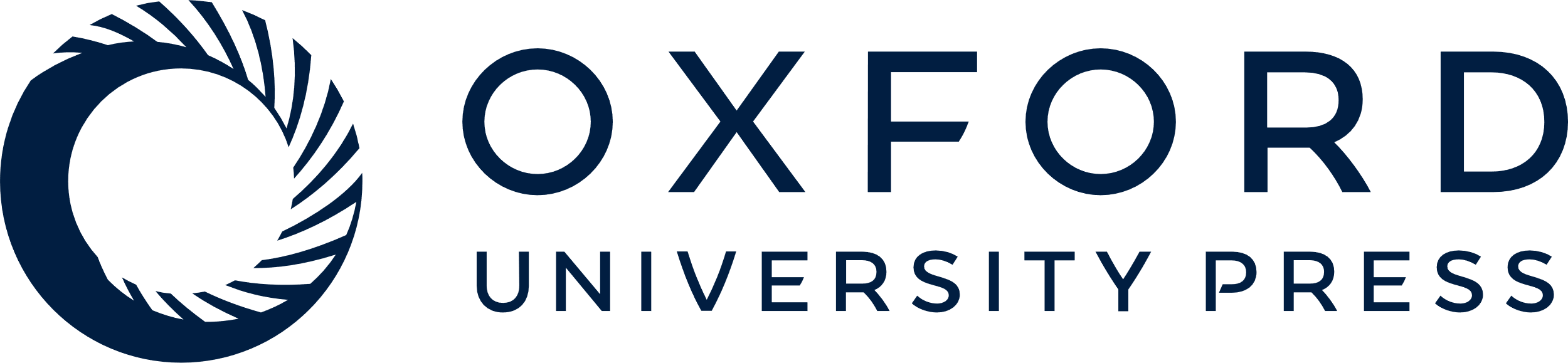 [Speaker Notes: Fig. 2. The vertical distribution pattern of the species and temperature profiles. The pie charts indicate the contribution of each biogeographical group to total species numbers.


Unless provided in the caption above, the following copyright applies to the content of this slide: © The Author 2010. Published by Oxford University Press. All rights reserved. For permissions, please email: journals.permissions@oxfordjournals.org]